LES APPELLATIONS D’ORIGINE A L’ÉPREUVE DU CHANGEMENT CLIMATIQUEUn défi juridique pour la filière vitivinicole européenne Théodore GeorgopoulosProfesseur de droit (Université de Reims)Président de l’Institut Georges Chappaz de la Vigne et du Vin en ChampagnePrésident de l’Association Internationale des Juristes du Vin (AIDV)Directeur général de la Fédération Hellénique des Vins
ACADEMIE INTERNATIONALE DU VIN – ATHENES, 1er DÉCEMBRE 2022
Le problème
Les appellations d’origine comme système :
Les facteurs naturels et humains
La stabilité du système: typicité des produits 


Le changement climatique comme élément exogène de remise en cause de l’équilibre du système
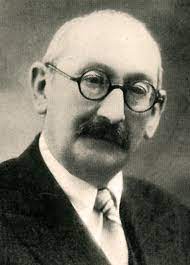 Joseph Capus
2
2
SOMMAIRE
I. L’ADAPTATION DES AO À LA NOUVELLE DONNE
A. Les moyens mobilisés
B. Les méfaits de l’adaptation

LA MUTATION DE LA FINALITE DES AO
A. De la typicité défendue à l’évolution légitimée 
B. L’instrumentalisation du cahier des charges
3
I. L’ADAPTATION DES AO À LA NOUVELLE DONNEA. Les moyens mobilisés
1. Des mécanismes de sauvegarde

La modification temporaire du cahier des charges
La réserve interprofessionnelle
Les assurances-récolte
4
I. L’ADAPTATION DES AO À LA NOUVELLE DONNEA. Des moyens mobilisés
2. La recherche d’un nouvel équilibre

Des cépages résistants (migration ou cépages hybrides)
Des pratiques culturales adaptées (ex. irrigation; cables chauffants…)
Des pratiques œnologiques dérogatoires
5
I. L’ADAPTATION DES AO À LA NOUVELLE DONNEB. Les méfaits de l’adaptation
1. La fonction égalitaire des AO remise en cause

Le besoin d’assurer des conditions égales de production parmi les opérateurs

Le risque de cloisonnement du marché par des droits de propriété intellectuelle
6
I. L’ADAPTATION DES AO À LA NOUVELLE DONNEB. Les méfaits de l’adaptation
2. La banalisation de l’urgence

La recherche constante d’un équilibre au detriment de la typicité 

Le risque de cahiers des charges trop agiles

Des procédures administratives sous pression
7
II. LA MUTATION DE LA FINALITE DES AOA. De la typicité  défendue à l’évolution légitimée
1. La mise à l’écart des “usages locaux, loyaux et constants”

2. L’émergence de nouvelles régions vitivinicoles
8
II. LA MUTATION DE LA FINALITE DES AOB. L’instrumentalisation du cahier des charges
1. Le cahier des charges, mobilisé pour freiner le changement climatique

La conditionnalité de développpement durable
L’empreinte carbonne (ex. bouteilles)
…
9
II. LA MUTATION DE LA FINALITE DES AOB. L’instrumentalisation du cahier des charges
2. Le rôle politique des ODG dans la gestion de la crise climatique 

Sensibilisation
Incitation
Innovation

La zone AO comme cluster de transition climatique
10
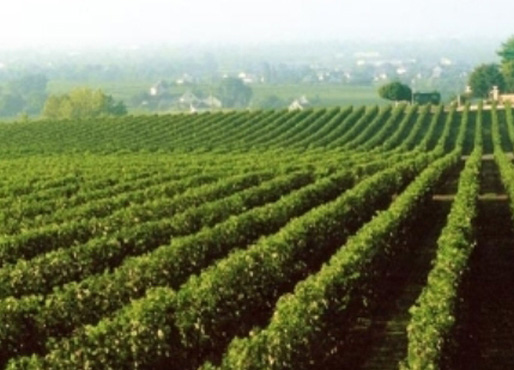 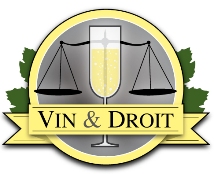 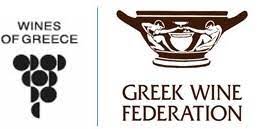 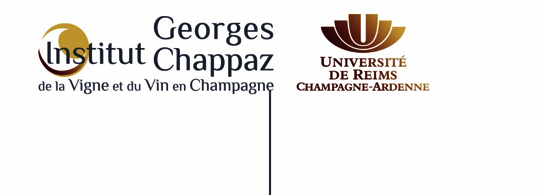 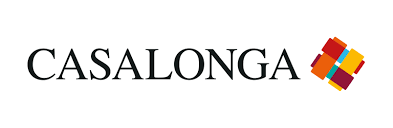 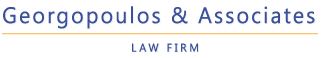 11